July 2020
Large M-RU Table and RU Table Ordering
Date: 2020-07-30
Authors:
Slide 1
Ron Porat (Broadcom)
July 2020
Abstract
Large M-RU have been agreed upon in the SFD [1]

Mandatory MRU [2]









Propose additions of large M-RU to the RU table

Addition to r1 – Propose RU table ordering (including all RU small and large)
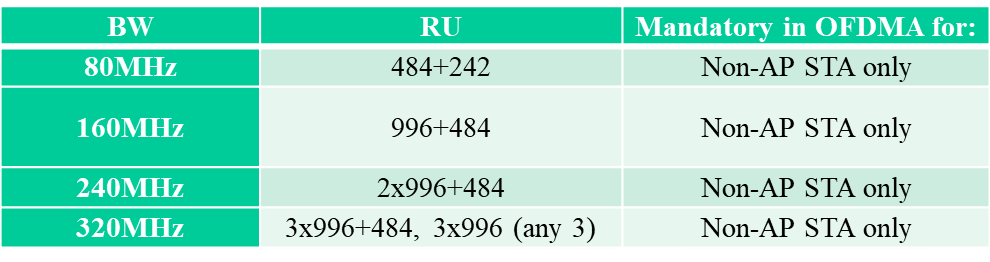 Slide 2
Ron Porat (Broadcom)
July 2020
Proposal (1)
Slide 3
Ron Porat (Broadcom)
July 2020
Proposal (2)
Full BW SU and MU-MIMO handled by compressed mode (+ puncturing)
No elements for 4x996 or 242+484+996

RU allocation fields corresponding to a punctured 20MHz subband signaled by one special table element (‘punctured RU242’)
Allowing only one field value simplifies the design compared to 11ax
This is different from a 242RU contributing no user fields

As in 11ax, for an RU > 484 tones, first RU allocation field in the content channel (CC) signals the number of users for that CC, and the subsequent RA fields signal “no user fields’
Slide 4
Ron Porat (Broadcom)
July 2020
RU Table Ordering (1)
Slide 5
Ron Porat (Broadcom)
July 2020
RU Table Ordering (2)
Slide 6
Ron Porat (Broadcom)
July 2020
References
802.11-20/0566r46.  Compendium of straw polls and potential changes to the Specification Framework Document
802.11-20/0796/r5. Mandatory Larger BW Support
Ron Porat (Broadcom)
Slide 7
July 2020
SP#1
Do you agree to add the following entries to the RU Allocation table ?
Slide 8
Ron Porat (Broadcom)
July 2020
SP#2
- Do you agree to the change the entry “242-tone RU empty (with zero users)”  to: 242-tone RU; contributes zero User fields to the User Specific field in the same EHT-SIG content channel as this RU Allocation subfield for any RU or M-RU size >= 242
Slide 9
Ron Porat (Broadcom)
July 2020
SP#3
- Do you agree to the proposed RU table ordering as attached
Slide 10
Ron Porat (Broadcom)